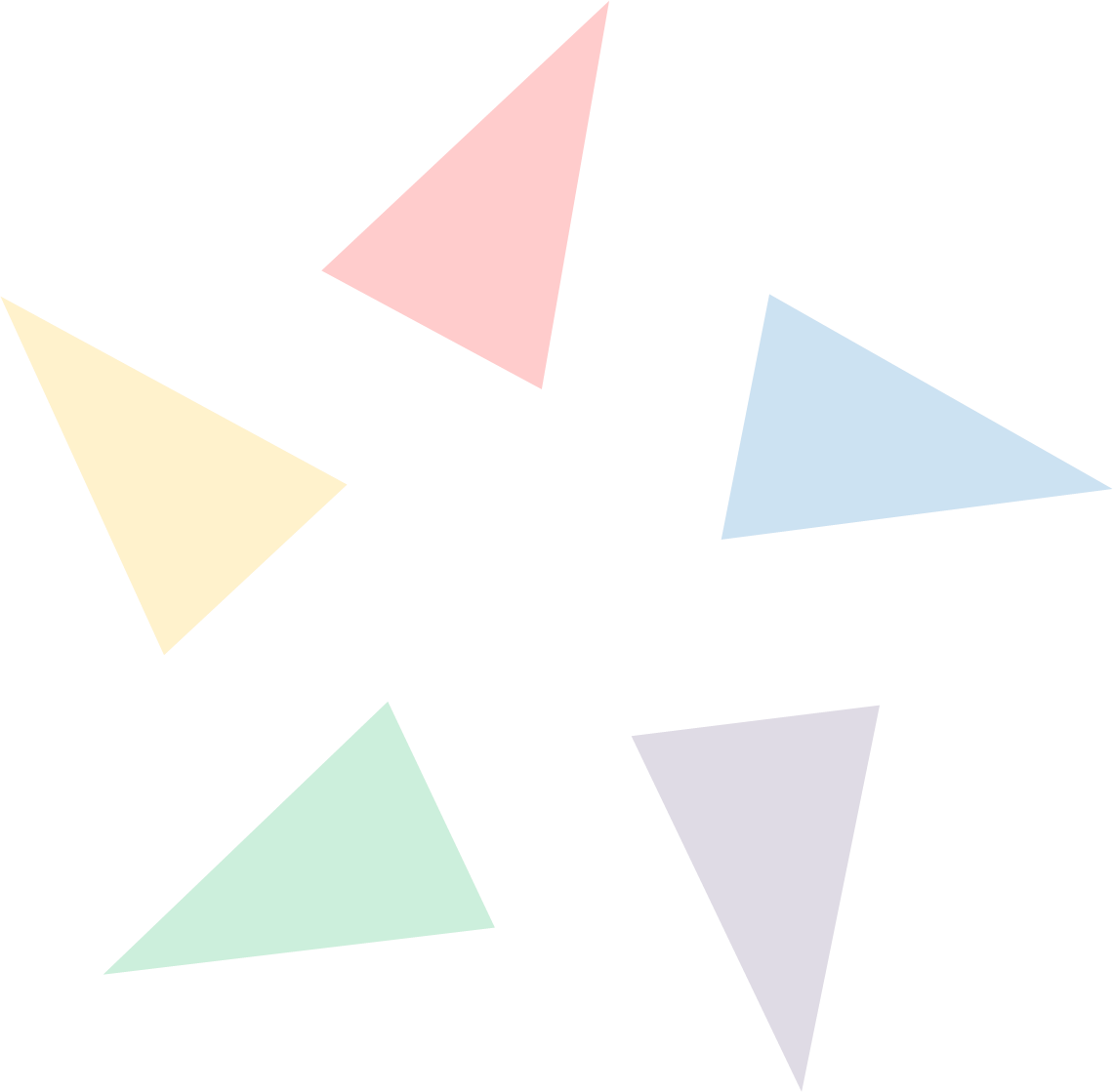 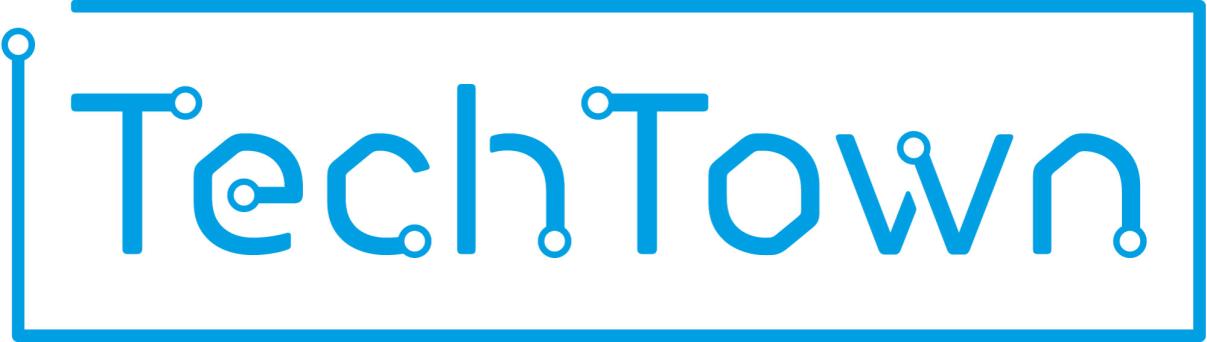 Fifth Transnational Event
Gävle – March 2017
[Speaker Notes: Tracey to introduce]
Our Key Question
What does your city do – or plan to do – to grow jobs through the digital transformation of existing businesses?
Linked questions….
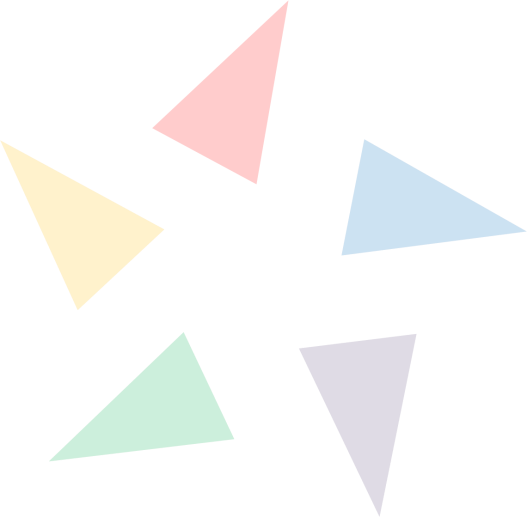 What can cities do to support digital transformation of traditional industry and existing businesses? 
How can they ensure that 'digital' is an opportunity (and improves productivity) and not a threat to existing industry?
What is the role of cluster policy? 
How can cities help / motivate traditional small businesses to digitalise?
When can we say a company has gone through digital transformation?
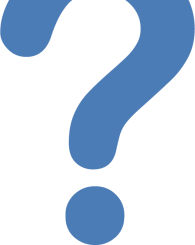 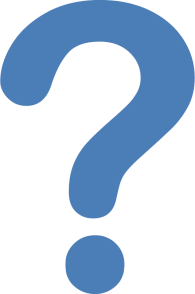 Czas na zapytania
Question time
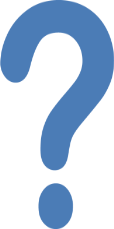 Klausimų valanda
Jautājumu laiks
Kérdések órája
H ώρα των ερωτήσεων
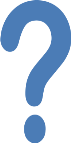 Frågestund
Turno de preguntas
Doba vyhrazená pro otázky
L'heure des questions
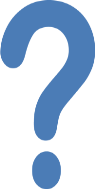 Vprašanje časa
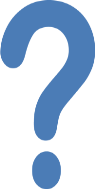 Kyselytunti
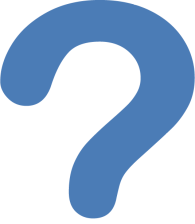 Spørgetid
vragenuurtje
Hodina otázok
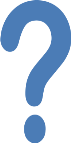 Questão de tempo
Infotund
Ora interpelărilor
Time for a cuppa…
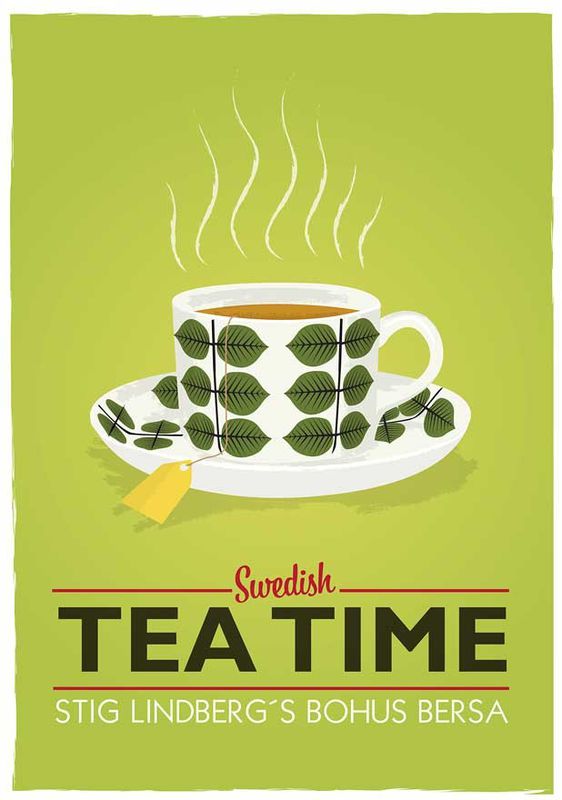 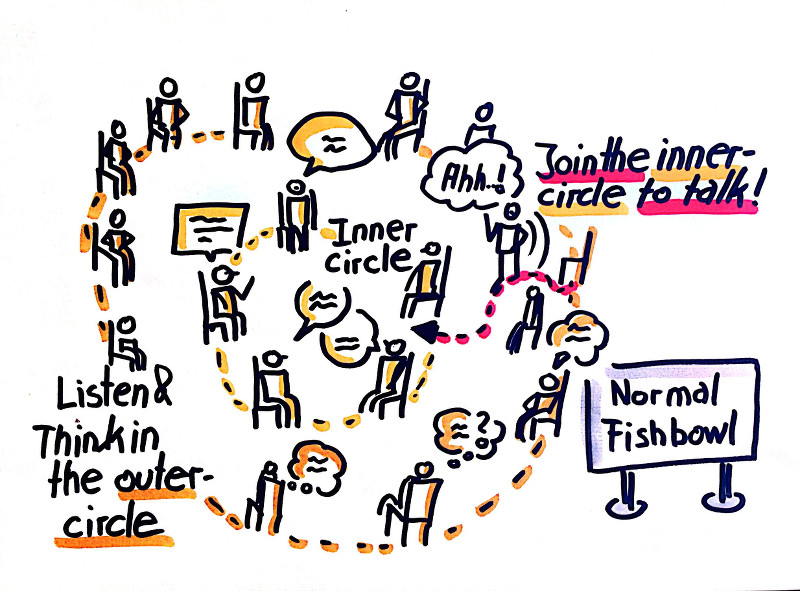 Capturing the learning
Work with people from your city
What have you learnt?
How is it relevant to your own challenges and Integrated Action Plan?
How will you use the learning? What will you do differently between now and the next meeting? & longer term?
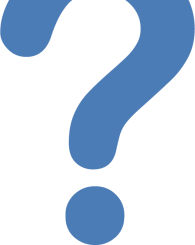 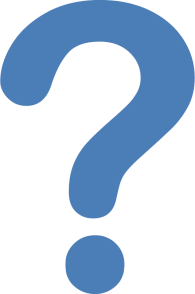 Czas na zapytania
Question time
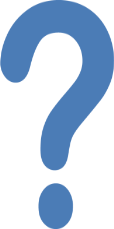 Klausimų valanda
Jautājumu laiks
Kérdések órája
H ώρα των ερωτήσεων
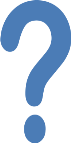 Frågestund
Turno de preguntas
Doba vyhrazená pro otázky
L'heure des questions
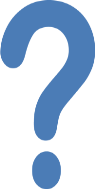 Vprašanje časa
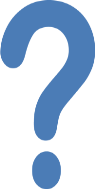 Kyselytunti
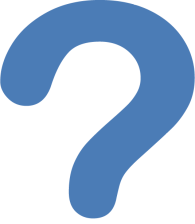 Spørgetid
vragenuurtje
Hodina otázok
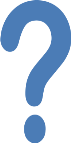 Questão de tempo
Infotund
Ora interpelărilor